Equipment ID
Tree Stick
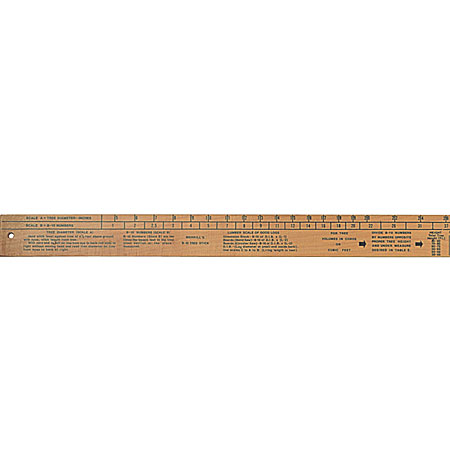 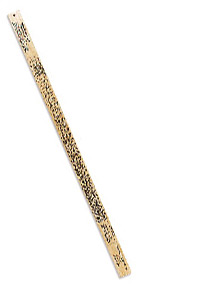 Diameter Tape
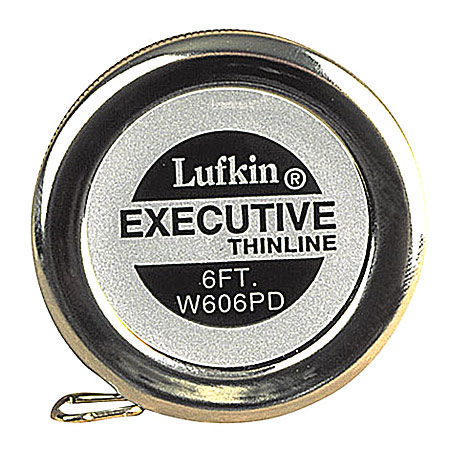 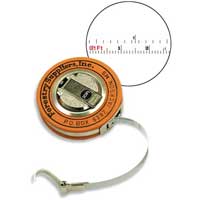 Increment Borer
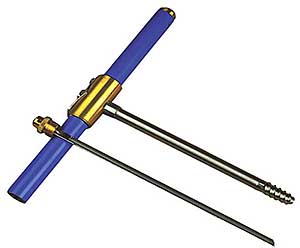 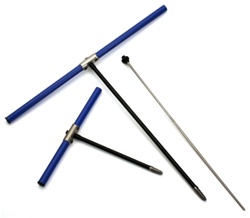 Bark Gauge
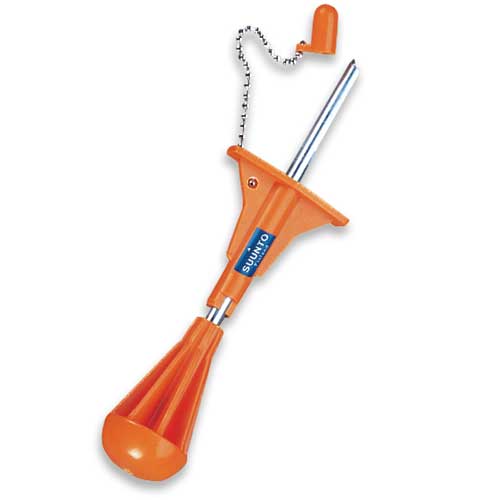 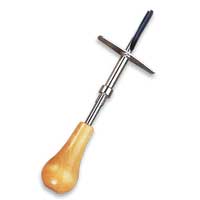 Tree Caliper
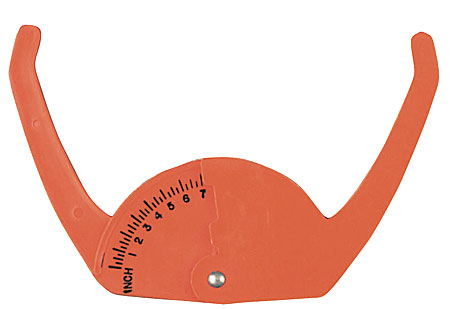 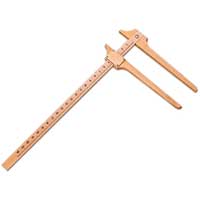 Pulaski Forester Axe
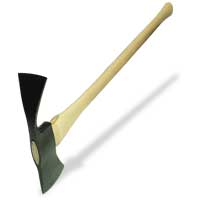 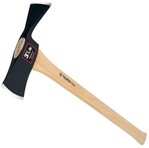 Steroscope
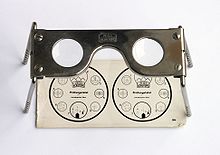 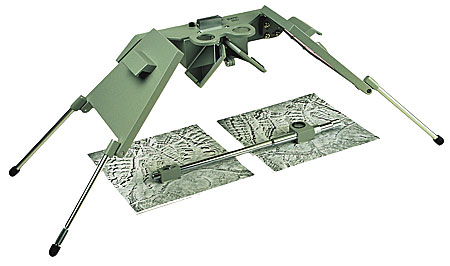 GPS Reciever
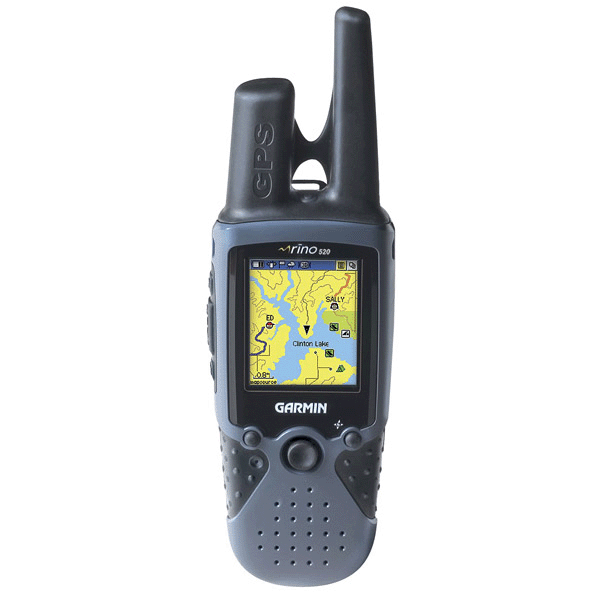 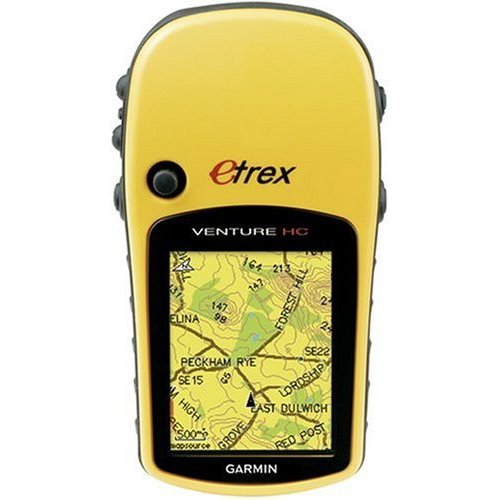 Soil Sampler
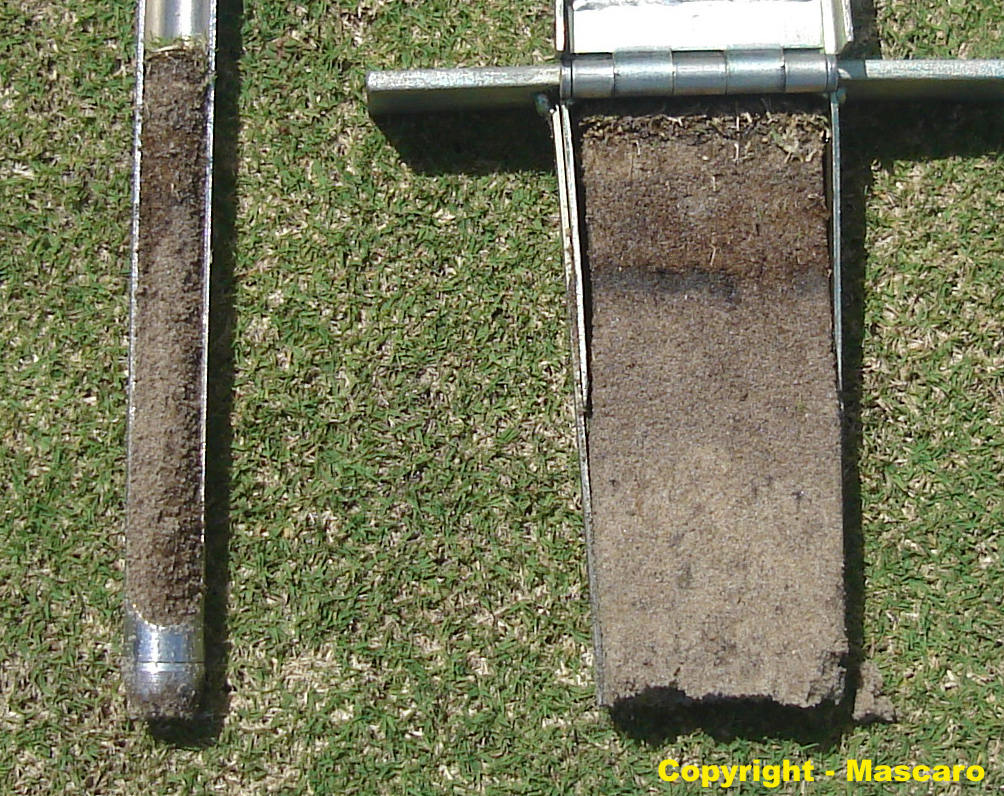 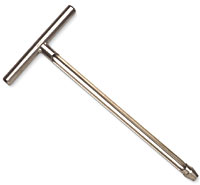 Wheeler Caliper
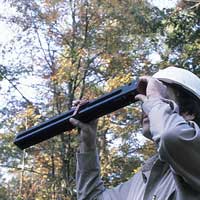 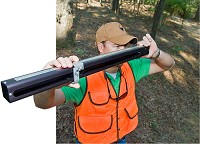 Wedge Prism
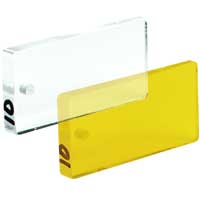 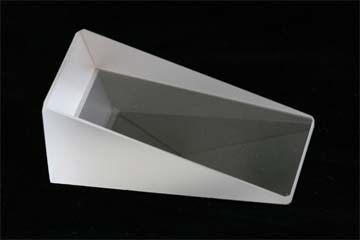 Relaskop
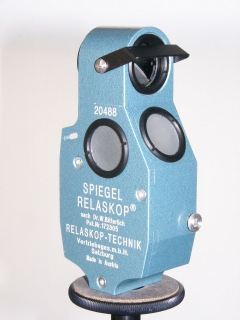 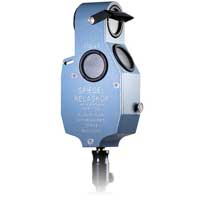 Staff Compass
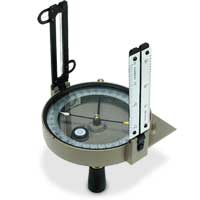 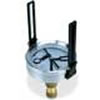 Hand Compass
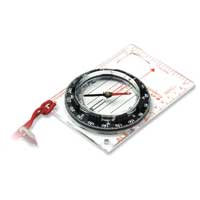 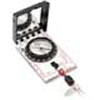 Tree Planting Hoe or Bar
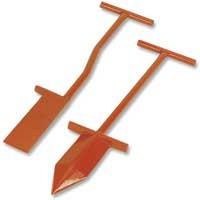 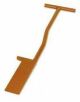 Log Rule
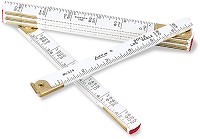 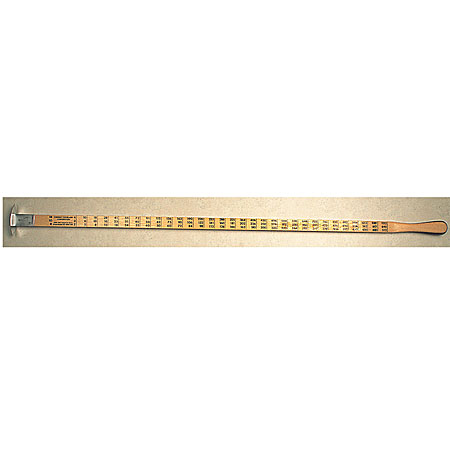 Planimeter
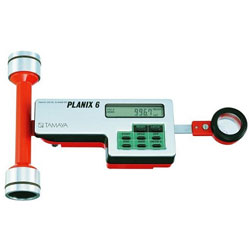 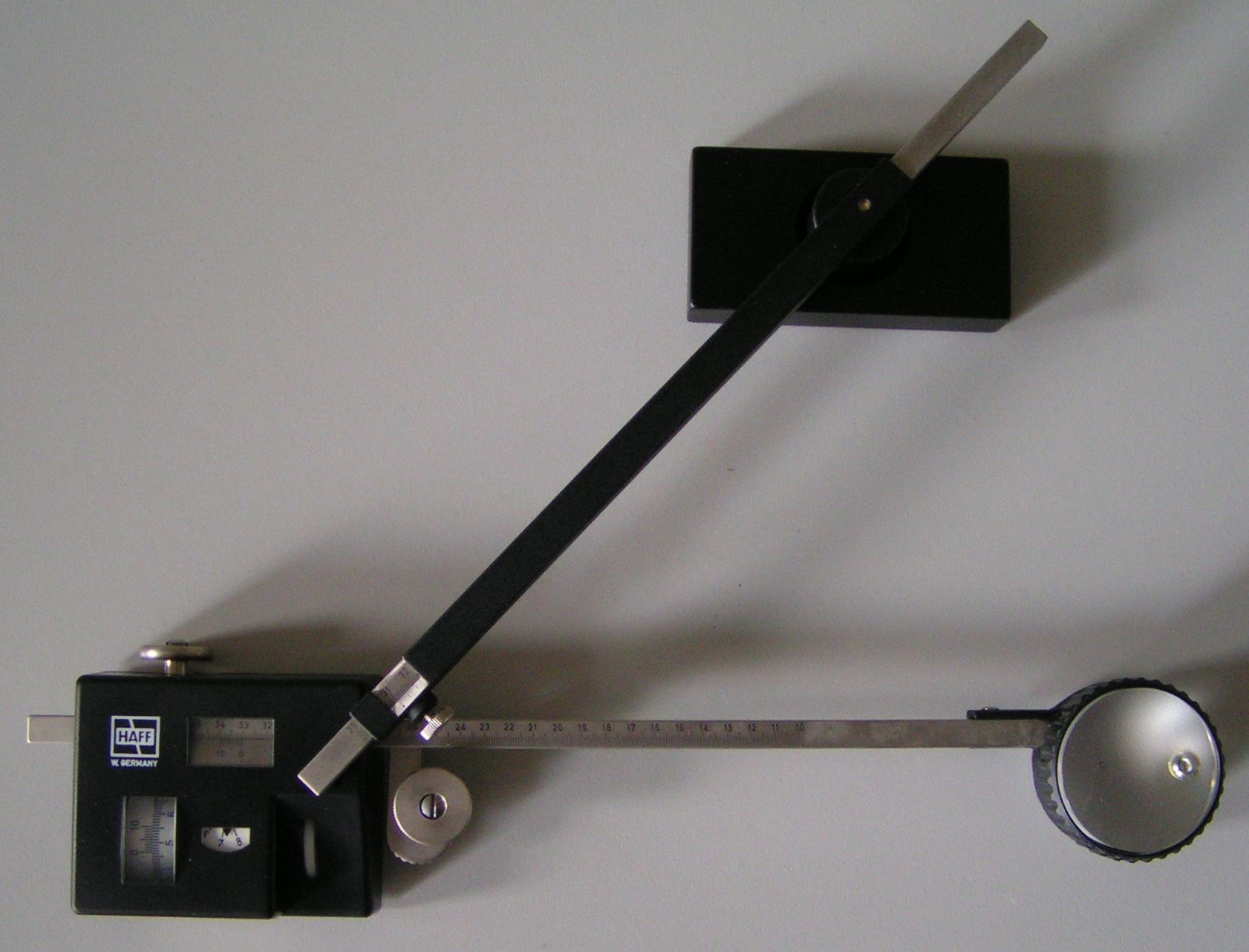 Survey Instrument
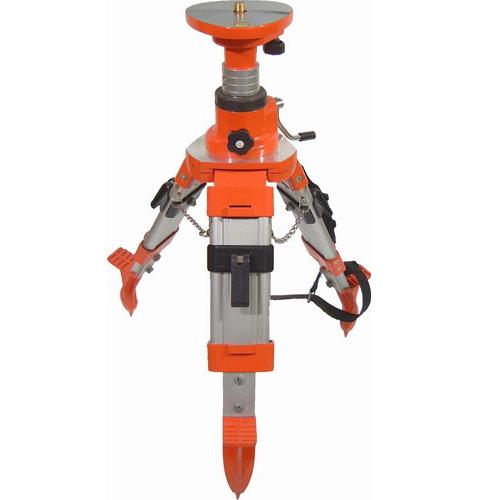 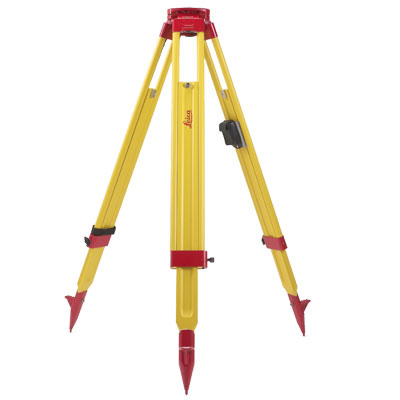 Hip Chain
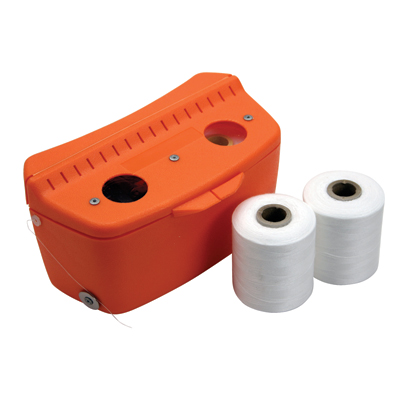 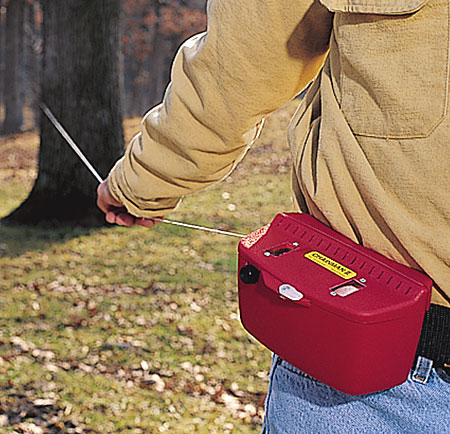 Plastic Flagging
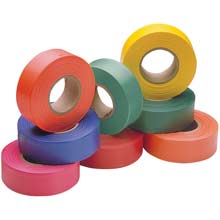 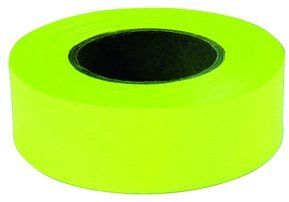 Tree Marking Gun
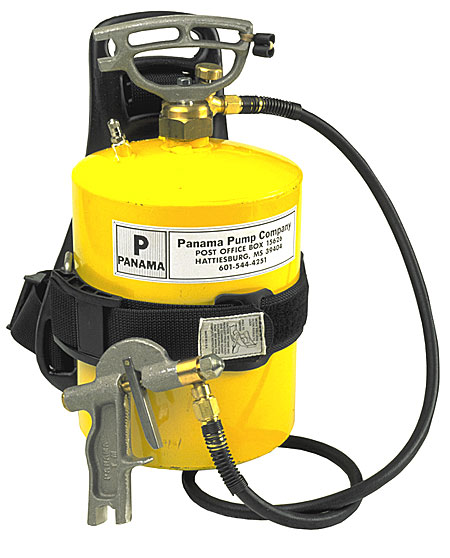 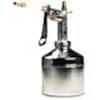 Logger’s Tape
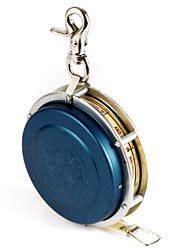 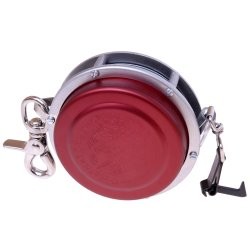 Clinometer
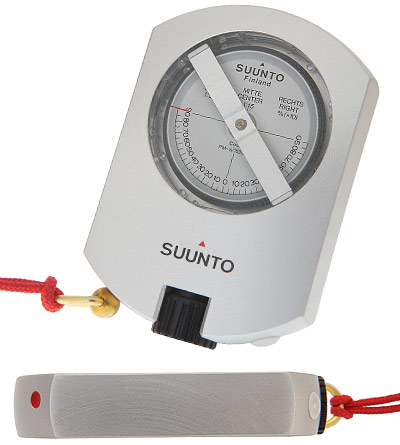 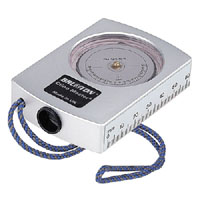 Hypo-Hatchet
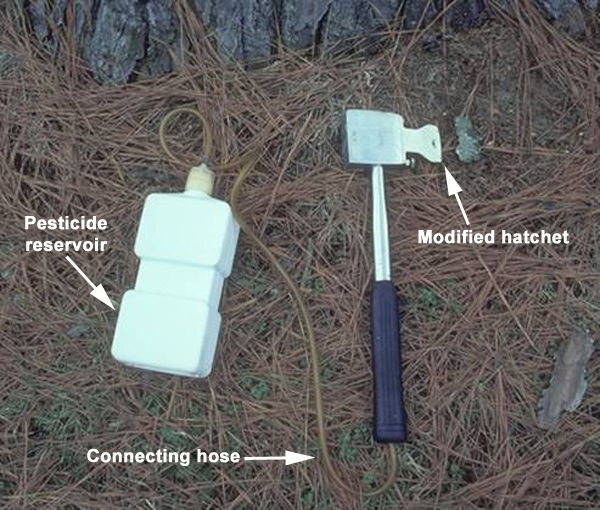 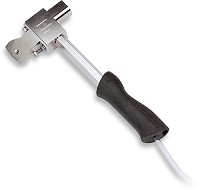 Canthook
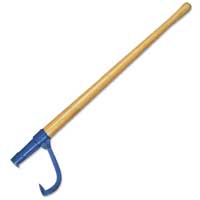 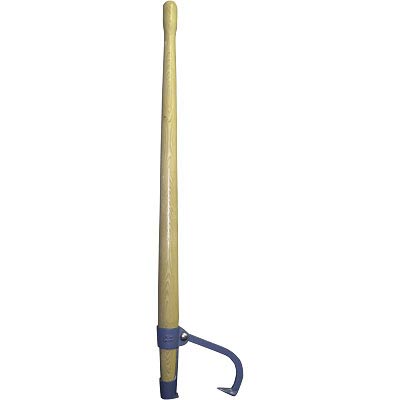 Chainsaw
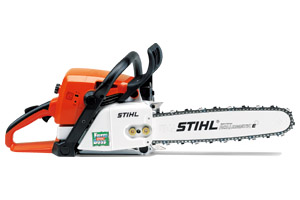 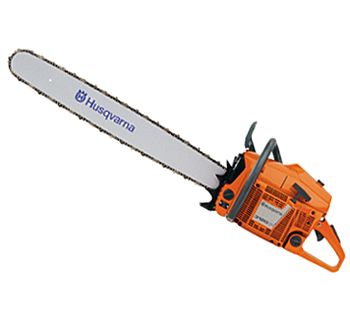 Safety Hard Hat
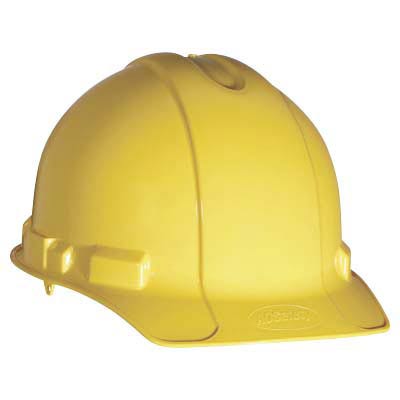 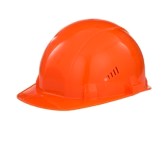 Chainsaw Chaps
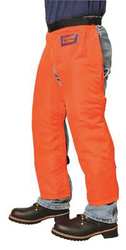 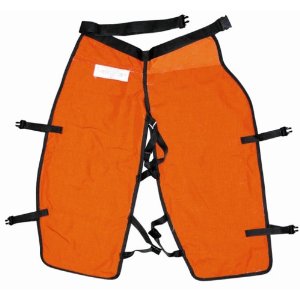 Safety Glasses
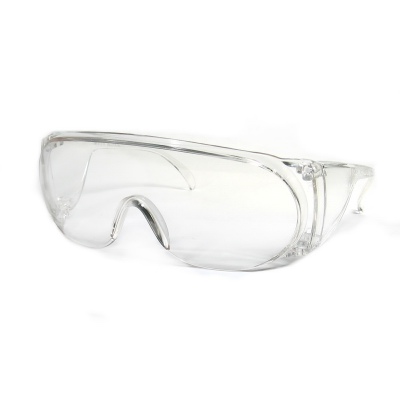 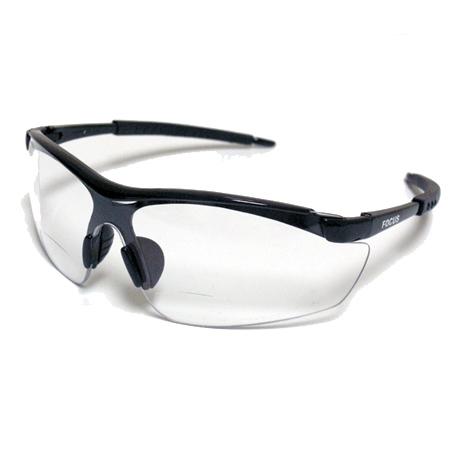 Altimeter
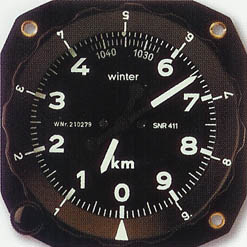 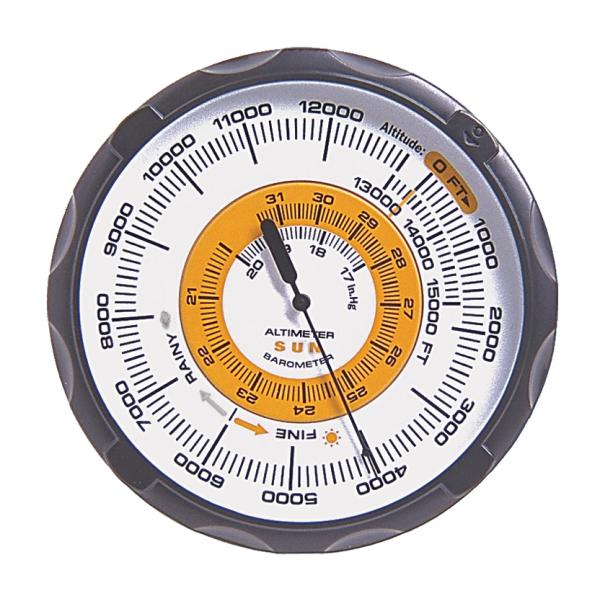 Tally Meter
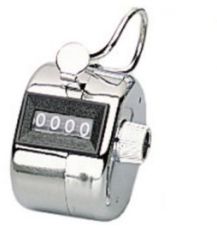 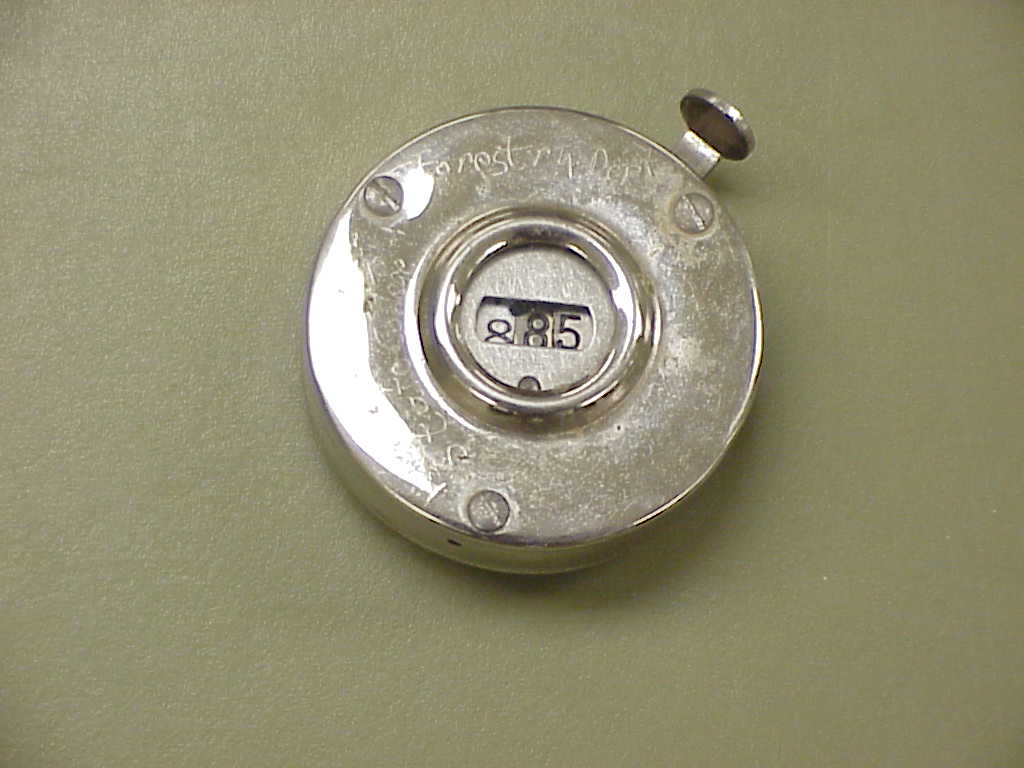 Fiberglass Measuring Tape
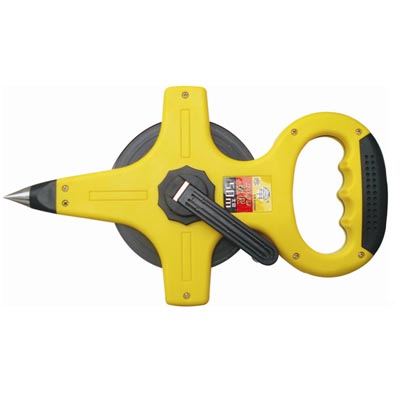 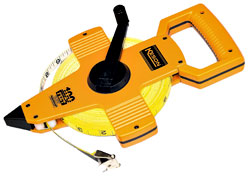 Fire Rake
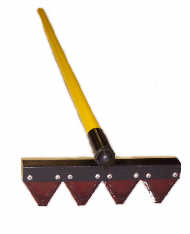 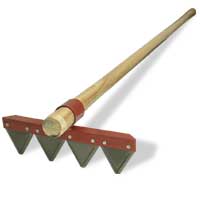 Drip Torch
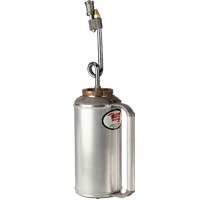 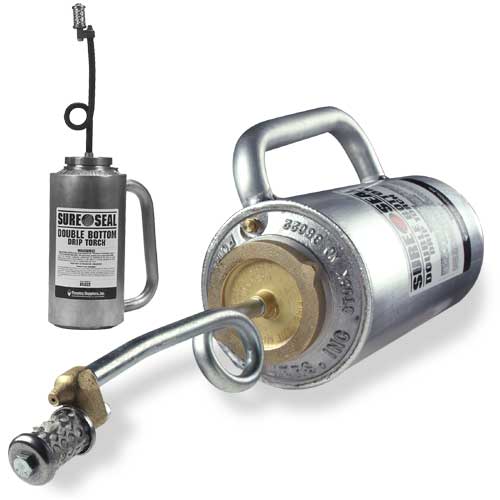 Data Recorder
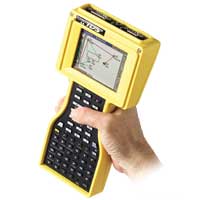 Fire Weather Kit
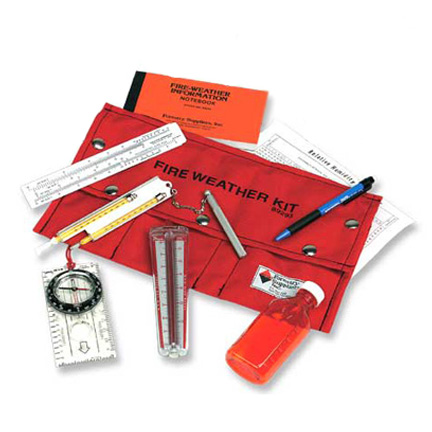 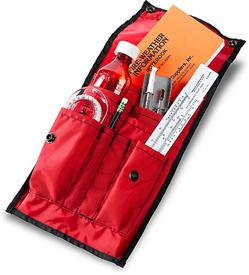 Tally Book
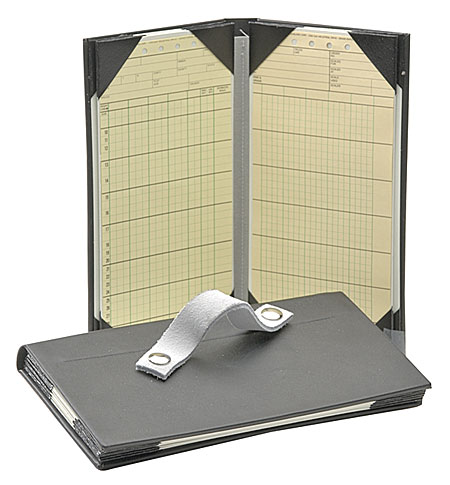 Fire Swatter
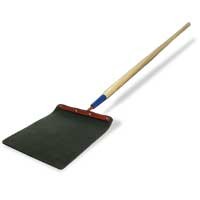 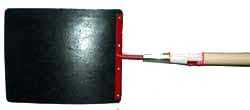 Dot Grid
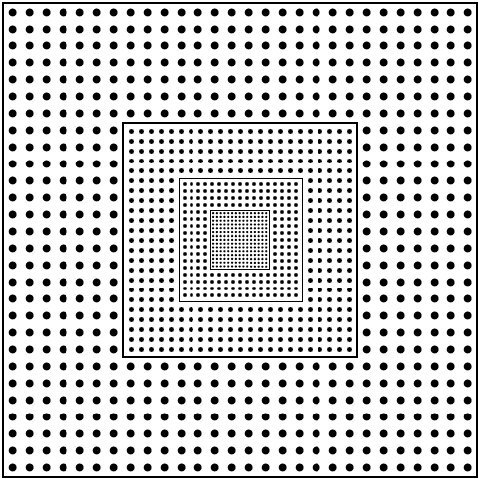 Backpack Fire Pump
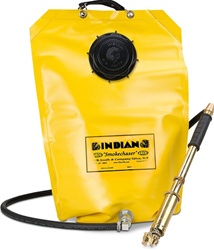 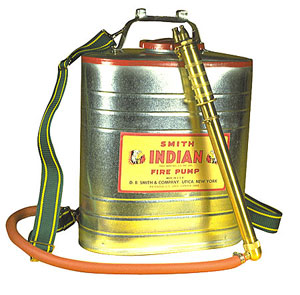 Plant Press
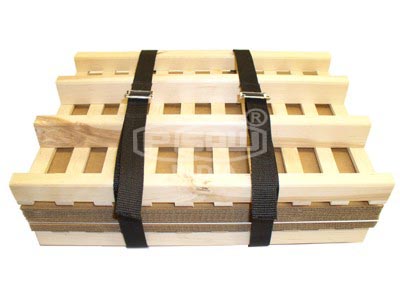 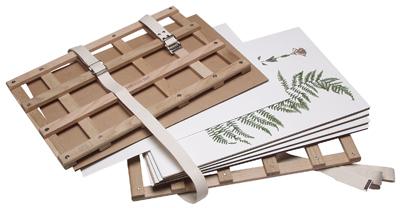 Flow Current Meter
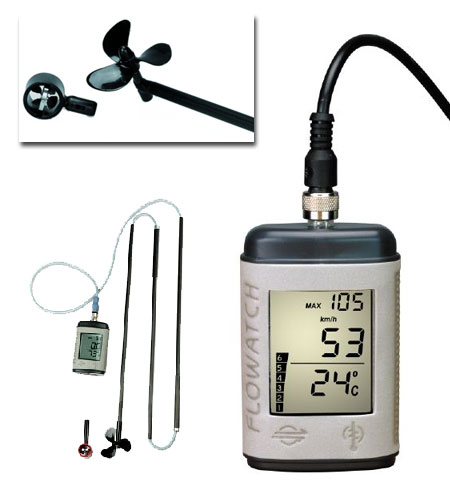 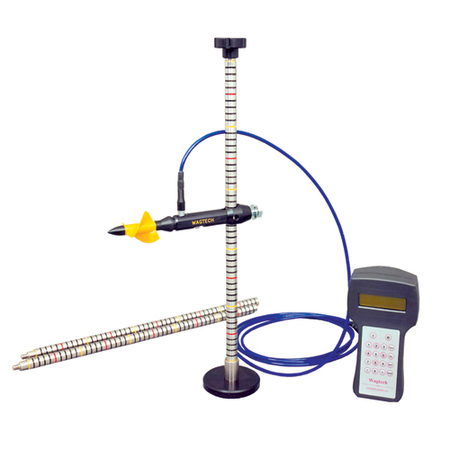 Soil Test Kit
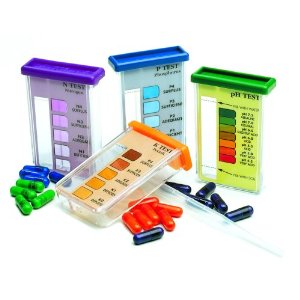 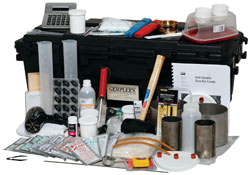 Water Sampler
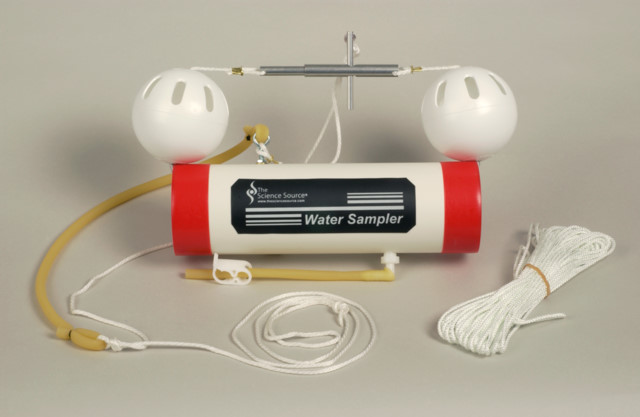 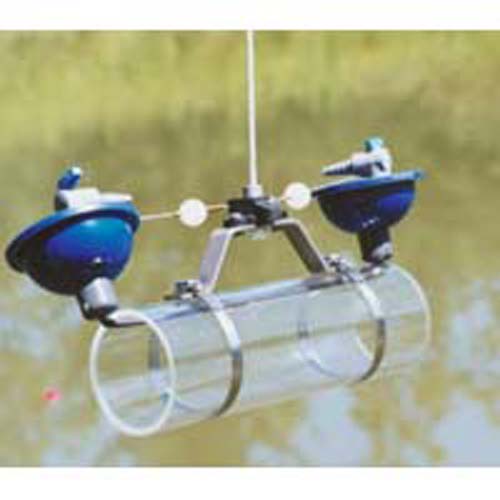 Densiometer
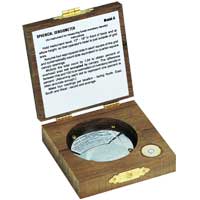 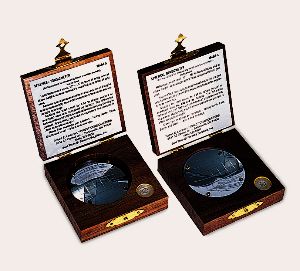 Water Test Kit
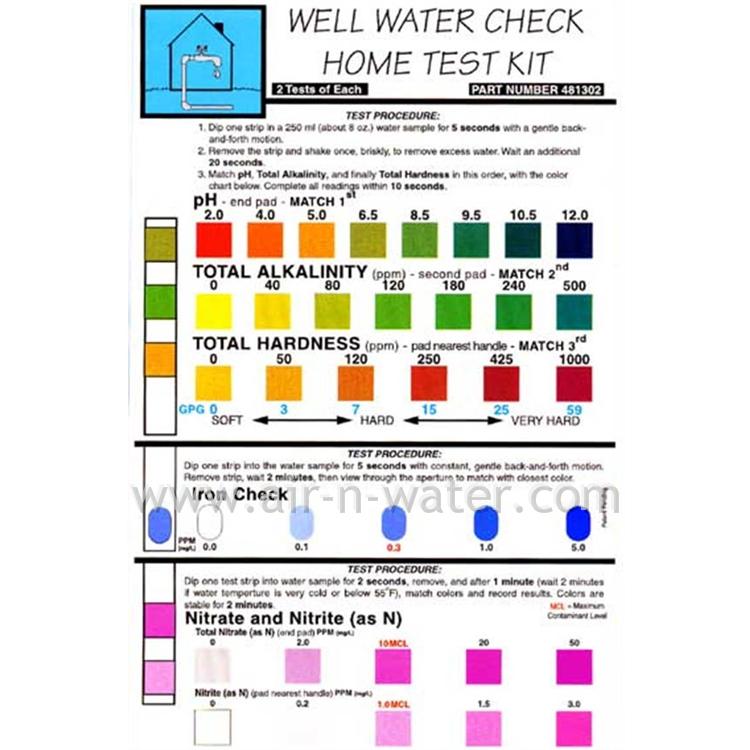 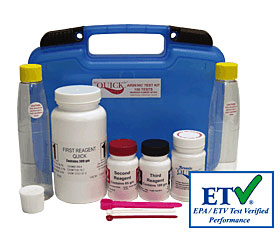 pH Meter
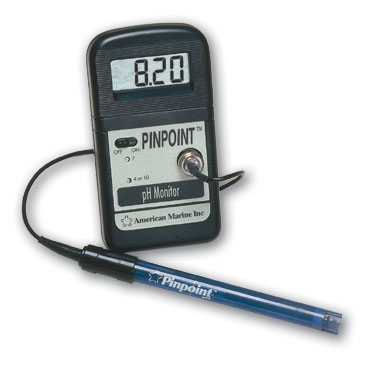 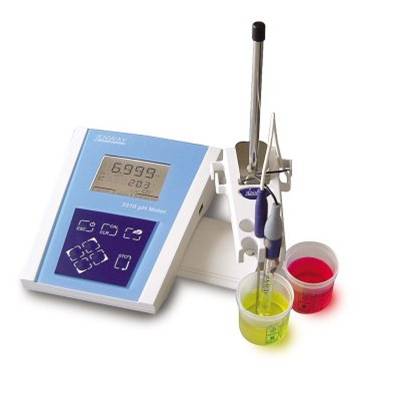 Hand Lens/ Field Microscope
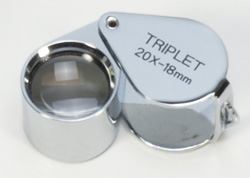 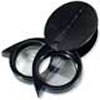